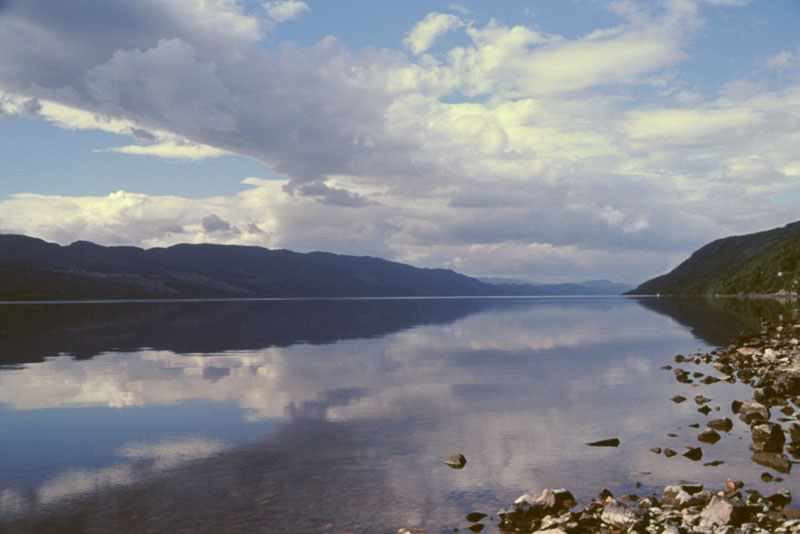 Филиал муниципального бюджетного образовательного  учреждения «Пожарская средняя общеобразовательная школа»  Яновская основная общеобразовательная школа.
секция «Английский язык»

Исследовательский проект на тему :
"Лохнесское чудовище: гипотезы и факты"
Работу выполнил:   обучающийся  6  класса 
Плеханов Егор
Руководитель:  Плеханова Галина Александровна ,
учитель английского языка
Сергач, 2017г
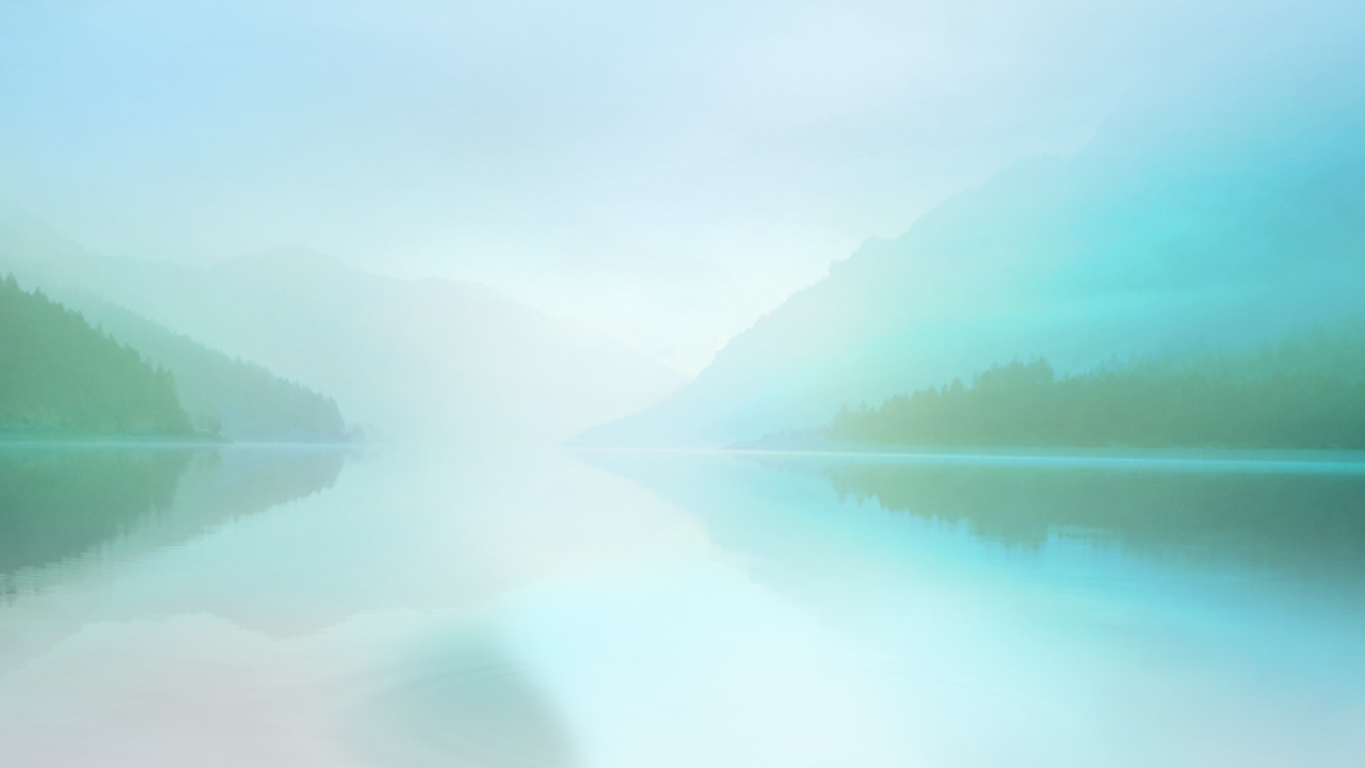 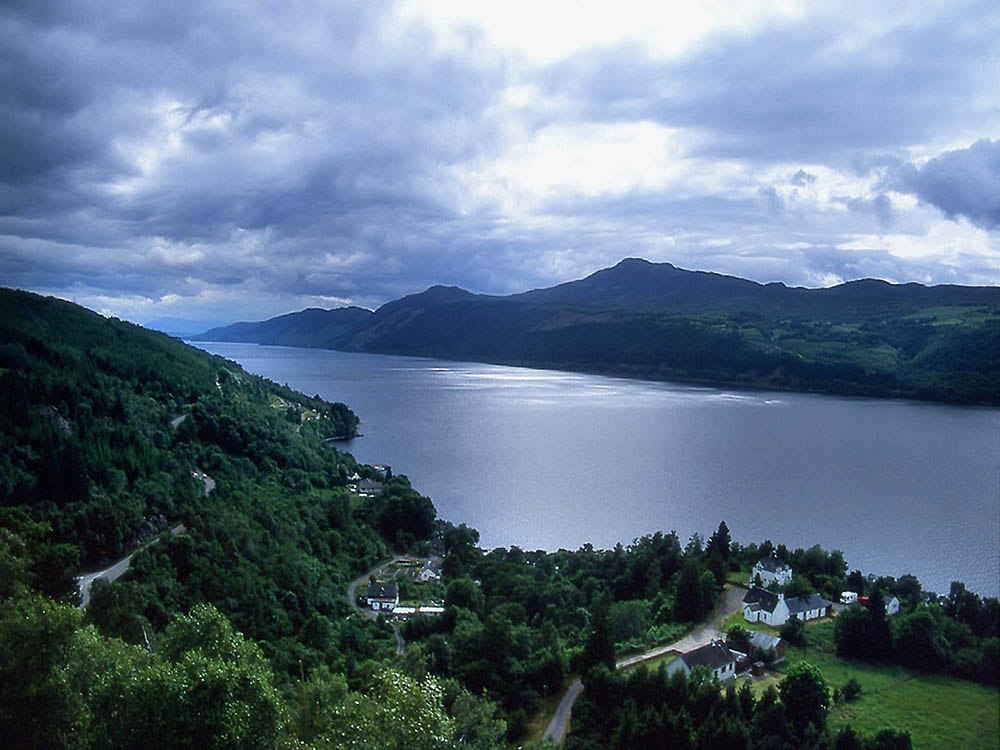 Озеро Лох-Несс
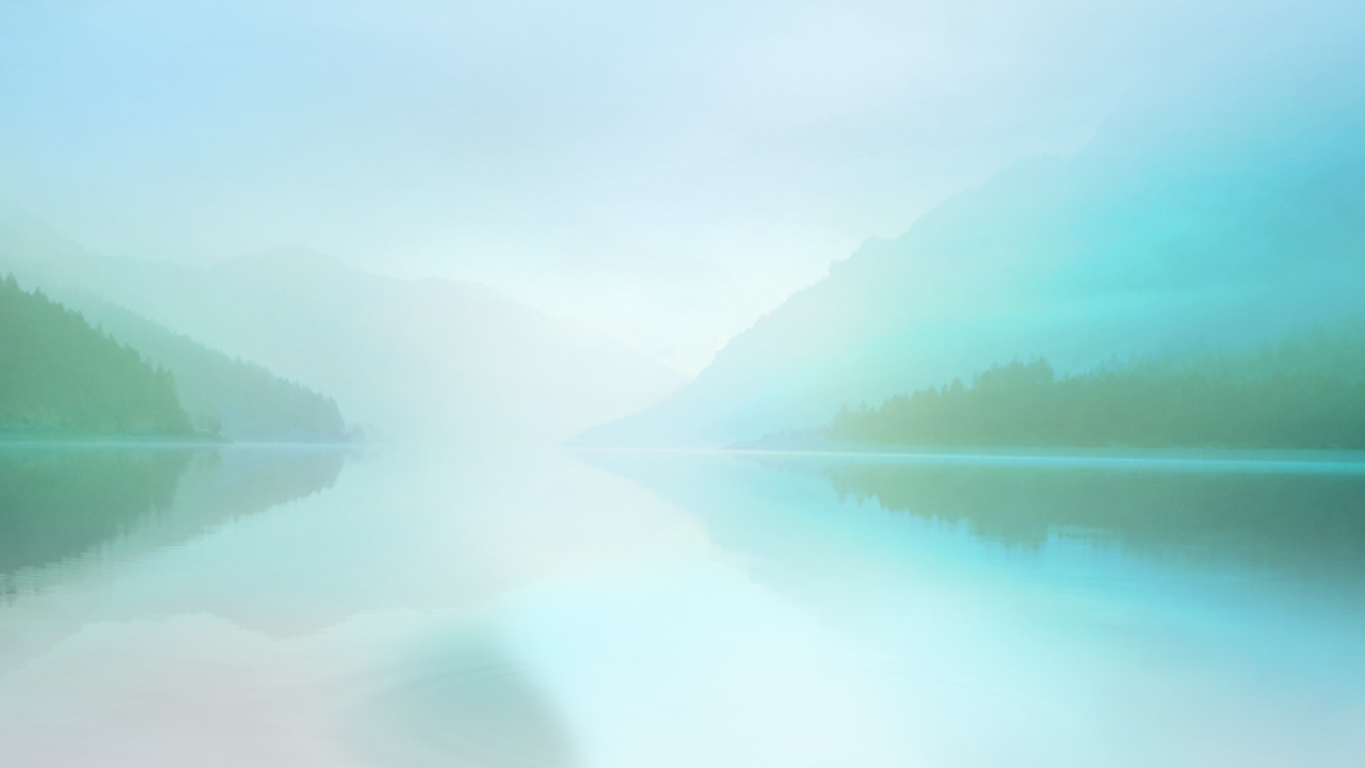 Содержание работы
Цель работы: Провести собственное исследование, которое доказывает о 
несуществовании  чудовища  в озере Лох-Несс.

Объект исследования: Шотландия. Озеро Лох-Несс.

Предмет исследования: Лох-Несское чудовище.

Задачи: 
 -знакомство с историческими фактами и свидетельствами очевидцев
-изучение результатов научных исследований

Методы исследования:
-сбор информации
-анализ исторических фактов
-сравнение
-описание
-выводы
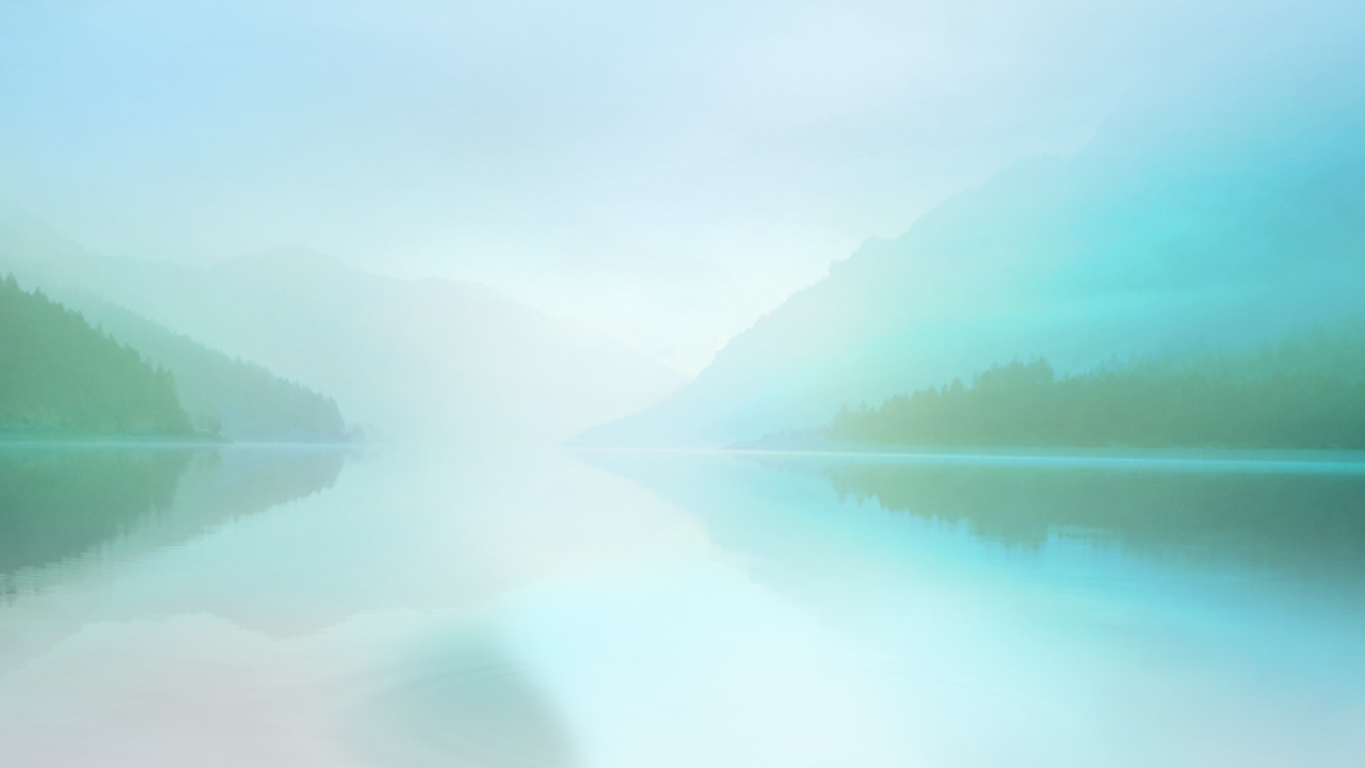 Из воспоминаний очевидцев
Роберт  Бэджер – аквалангист : «Оно было метра 2 длиной, цилиндрической формы.
 Я  только взглянул на него, а как понял что это, тут же всплыл».
мы видели живое существо».
Уайл  Мовет – местная жительница:  «Оно было метров 10 длиной, очень тёмного цвета». 

Дэвид Мэнроу – владелец гостиницы:  «Я уверен, что
[Speaker Notes: Из воспоминаний очевидцев]
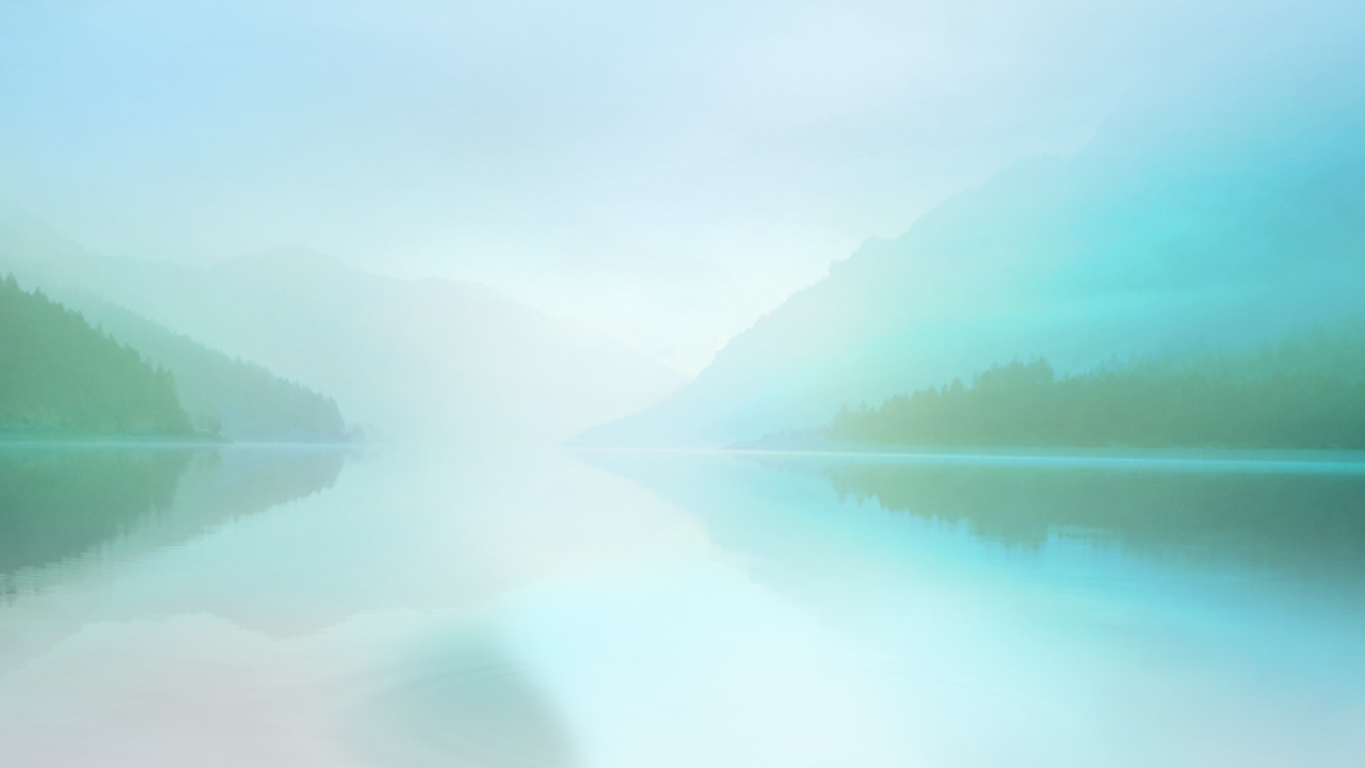 Знаменитый  снимок доктора Роберта Кеннет Уилсона, сделанный в 1934г.
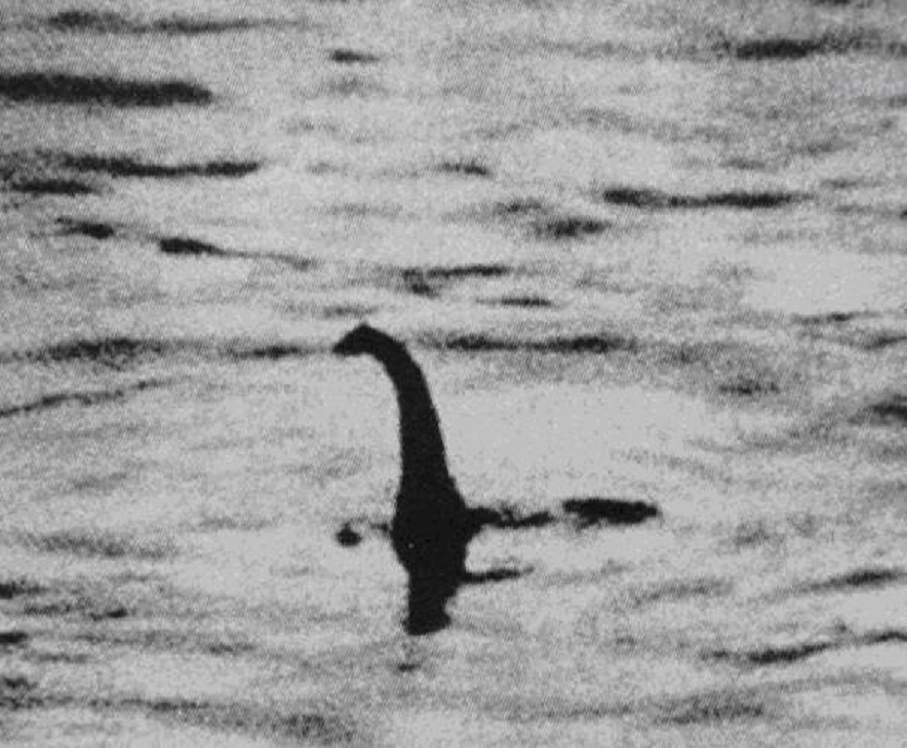 [Speaker Notes: Знаменитый  снимок доктора Роберта Кеннет Уилсона, сделанный в 1934г.]
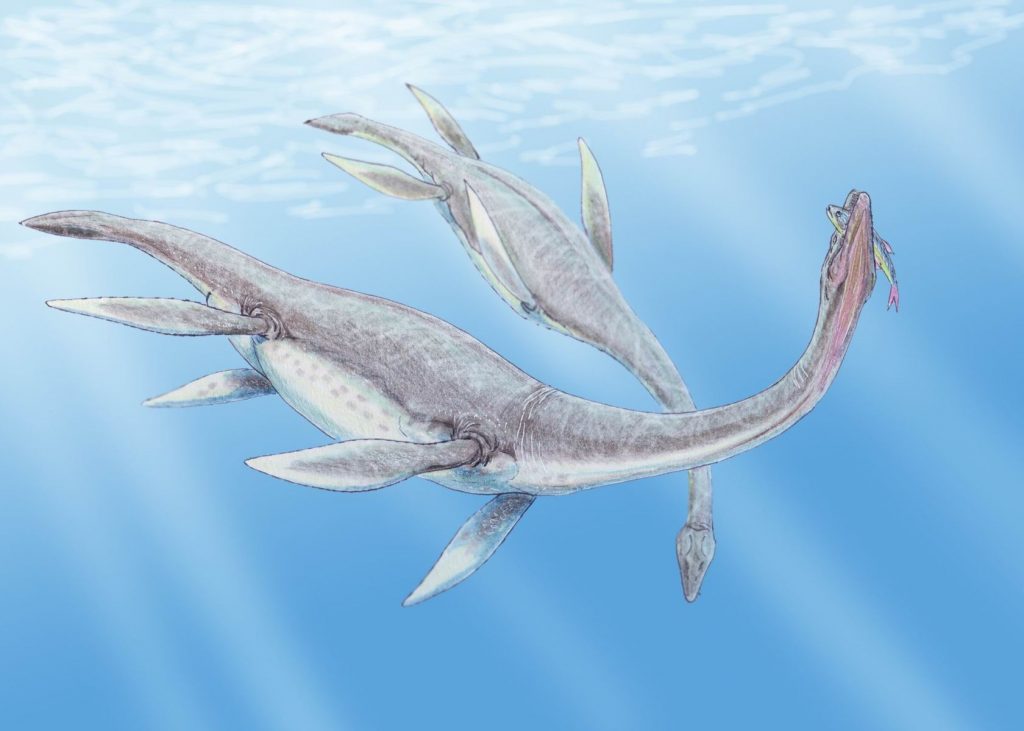 «Несси» возможно вымерший плезиозавр.
Музей   естественной истории в Лондоне.
Балтийский осётр.
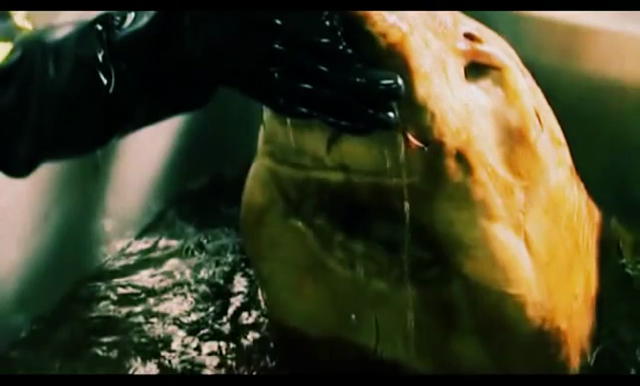 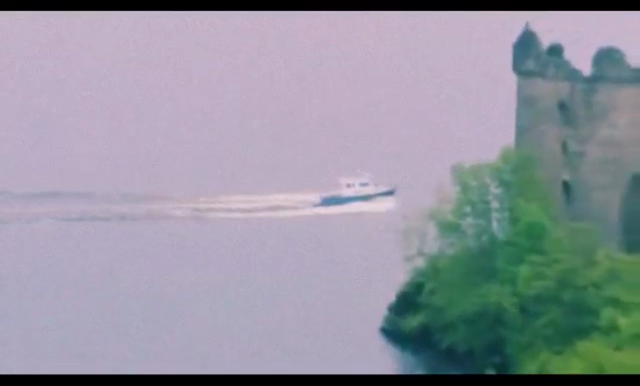 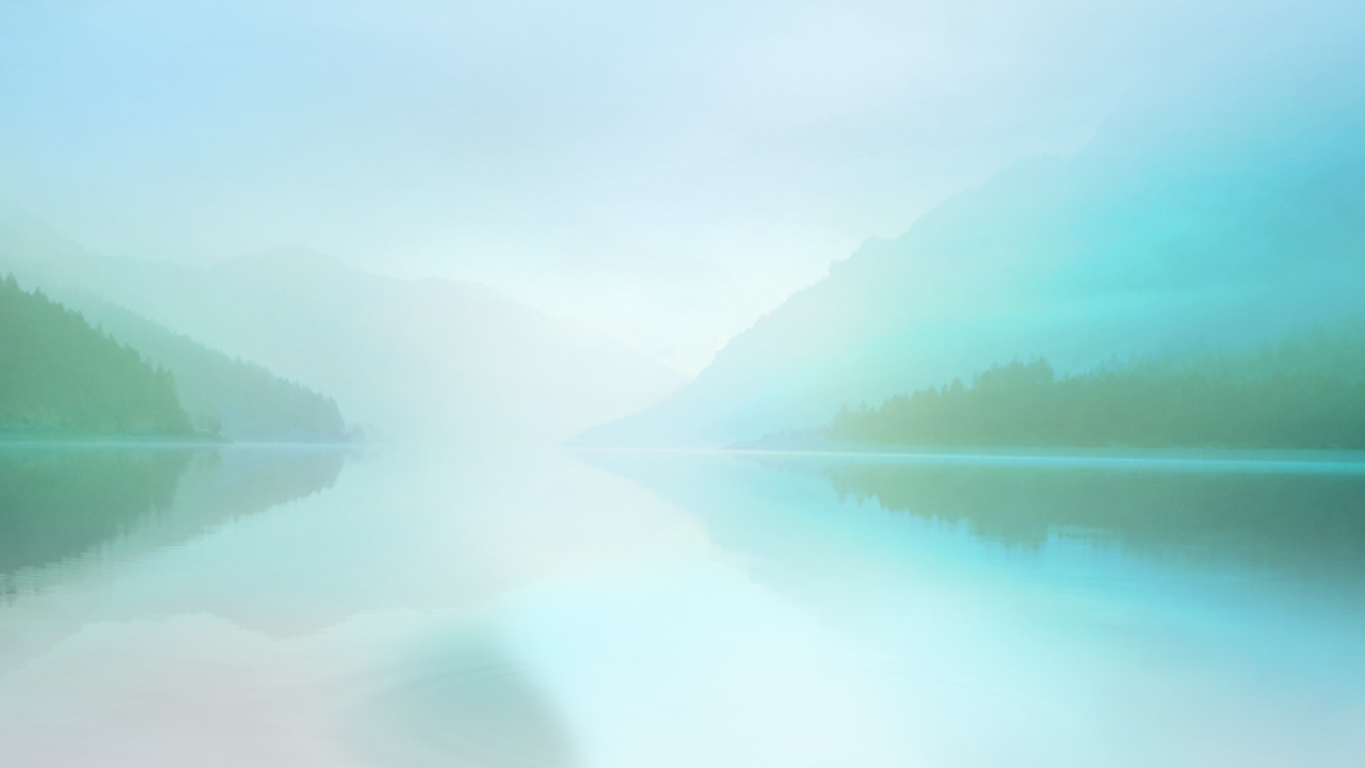 Стив Фелтон: «Это нечто пошло против течения, прорезая волны как торпеда»
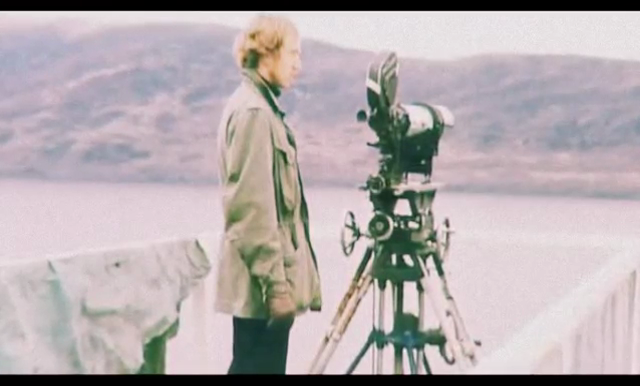 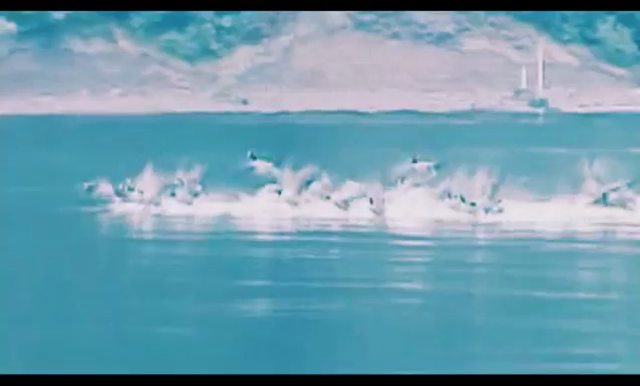 Семейство уток
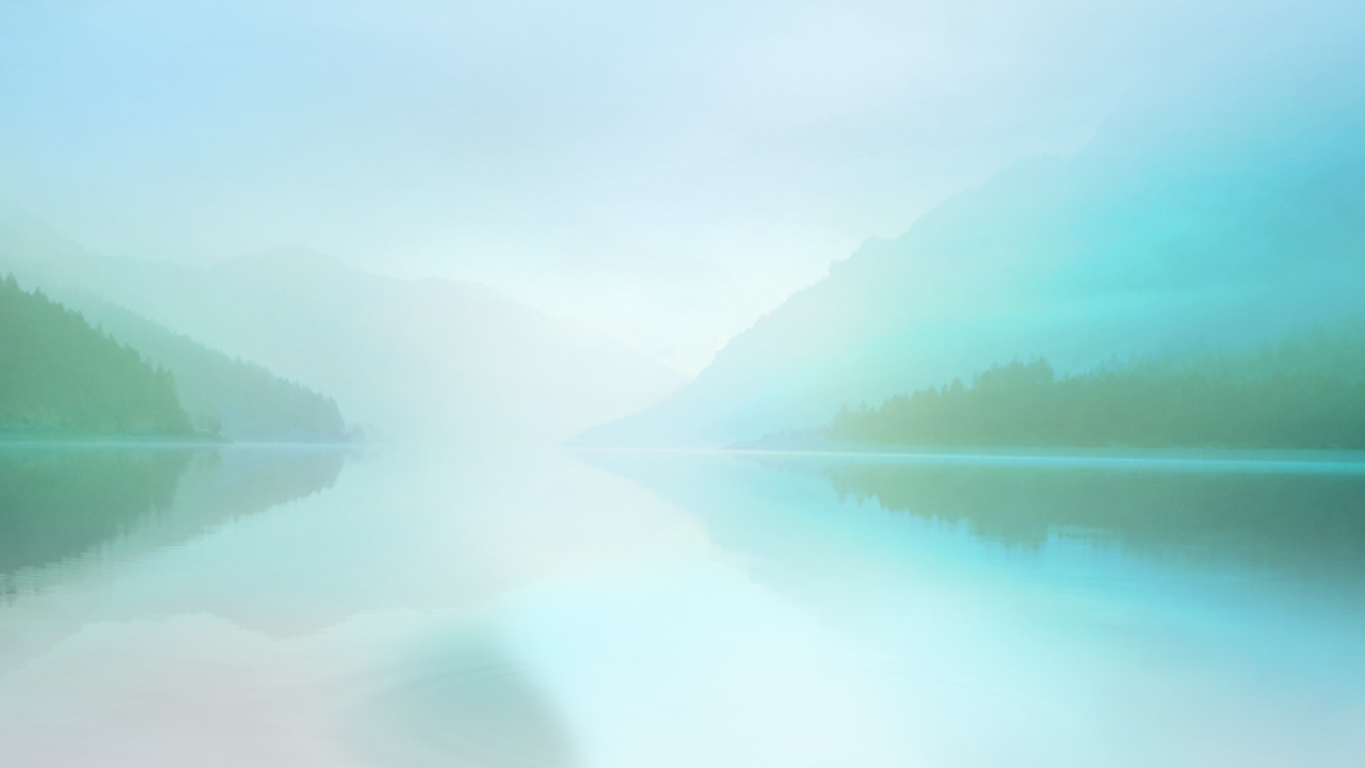 Мармадьюк  Ветерелло-охотник на крупную дичь
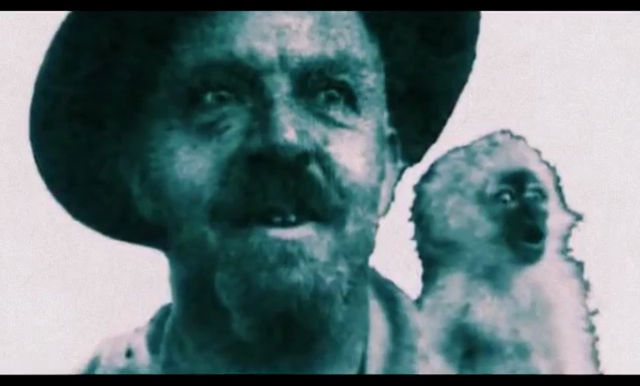 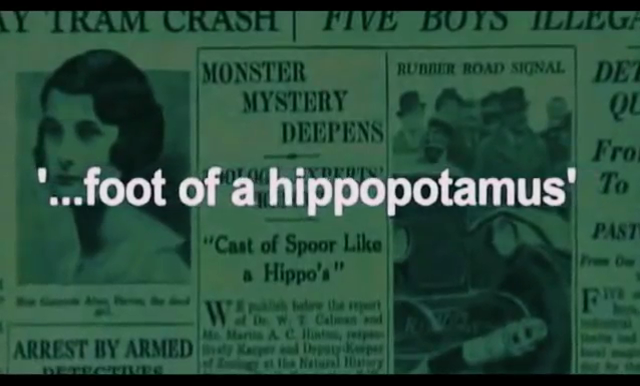 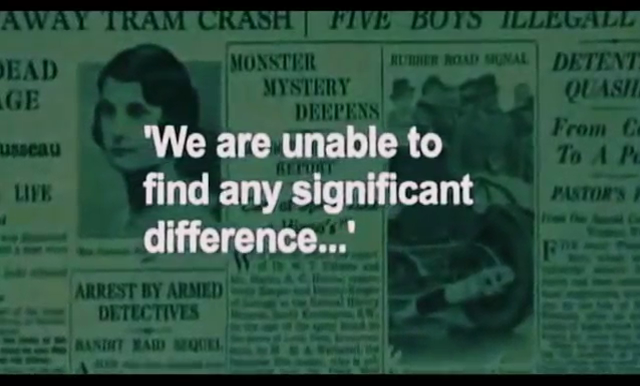 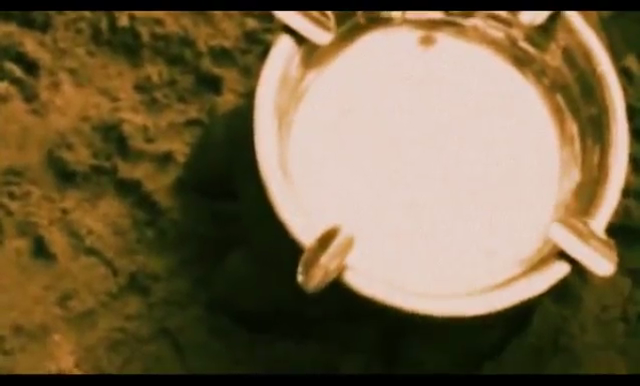 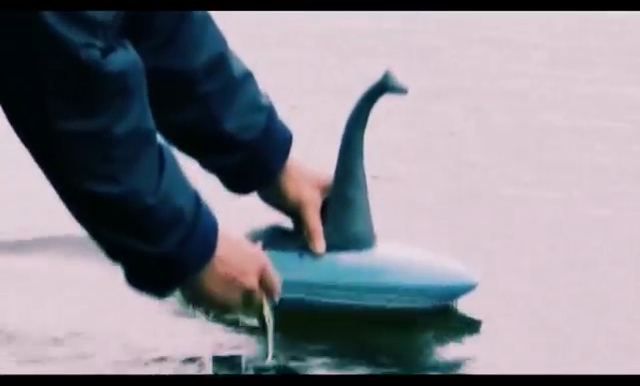 «Лженесси», изготовленная Мармадьюком
ЯВЛЕНИЕ «СЕЙШ»
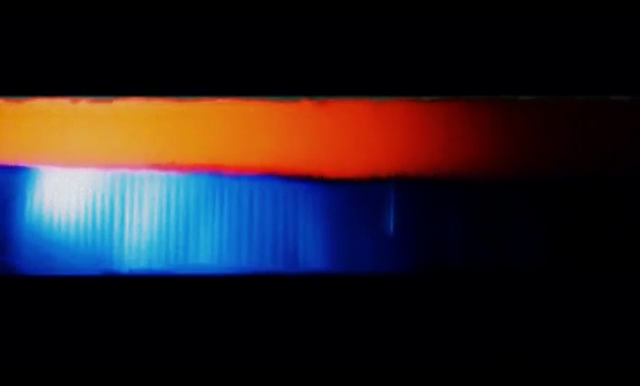 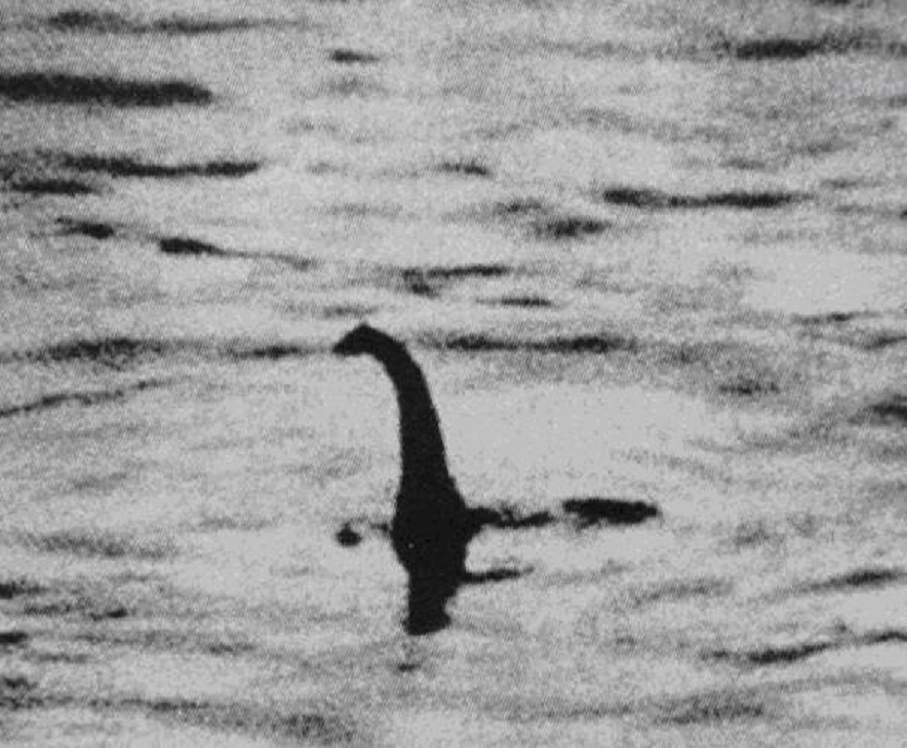 Лохнесское чудовище-вымысел человека
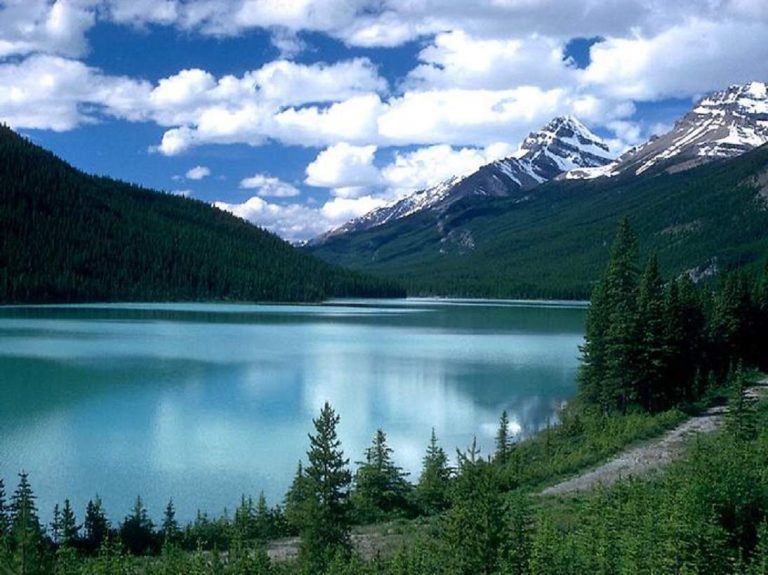 Спасибо за внимание!